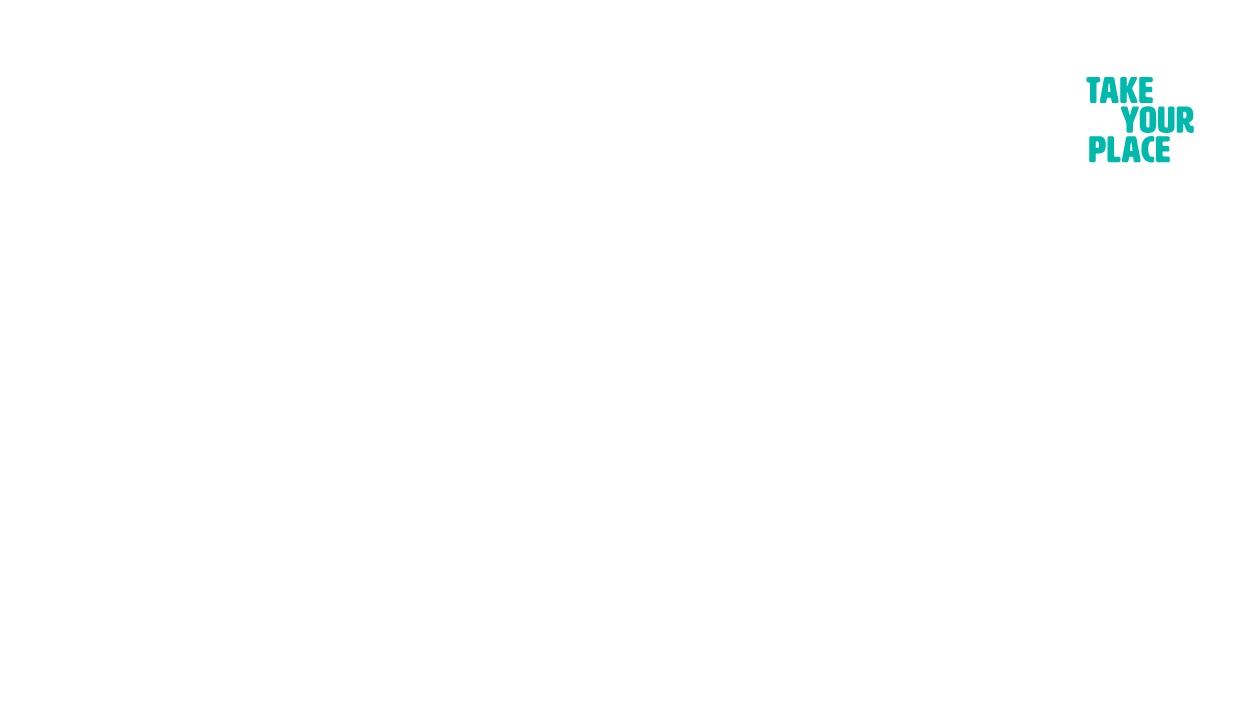 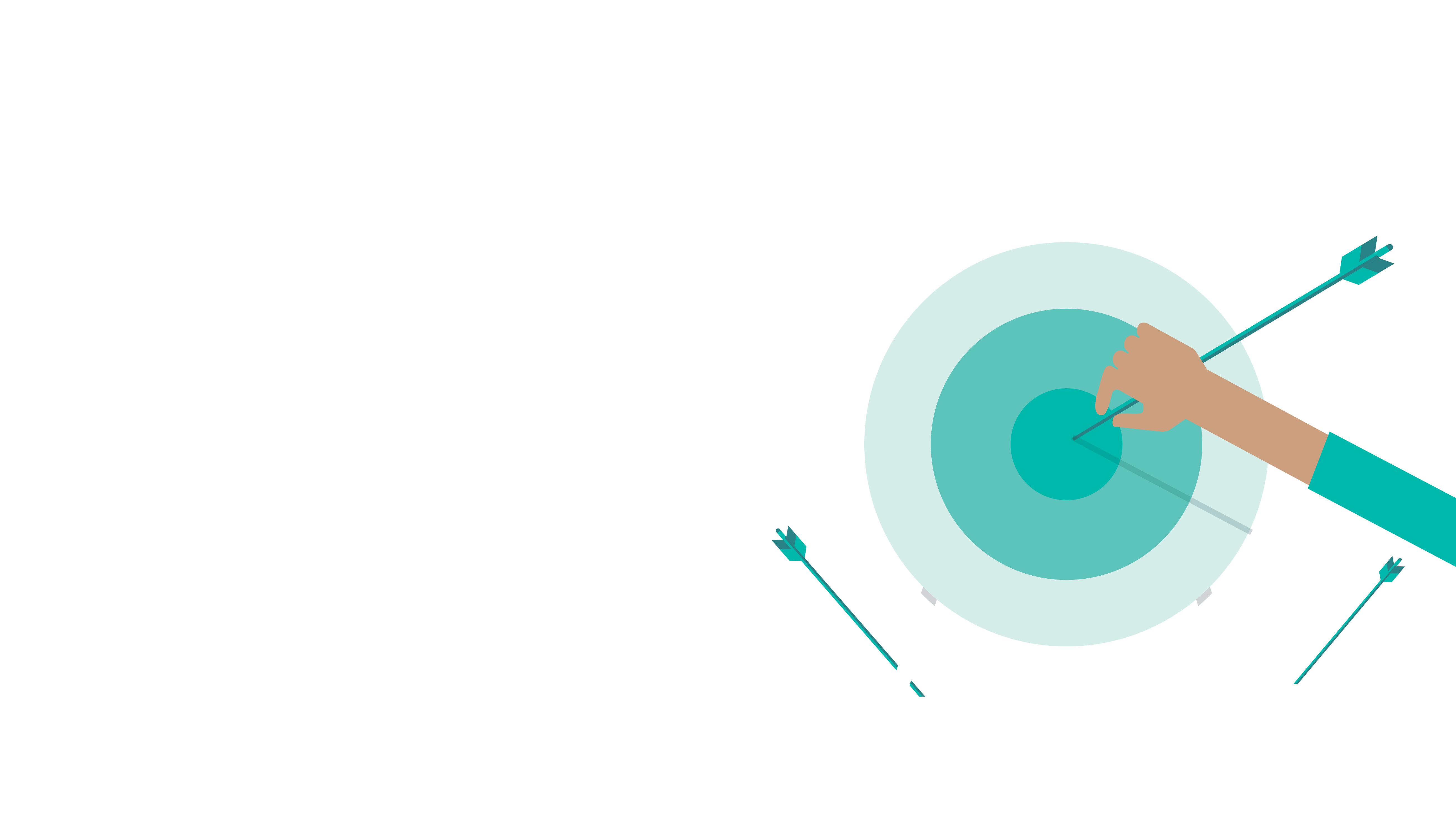 Budgeting for Uni
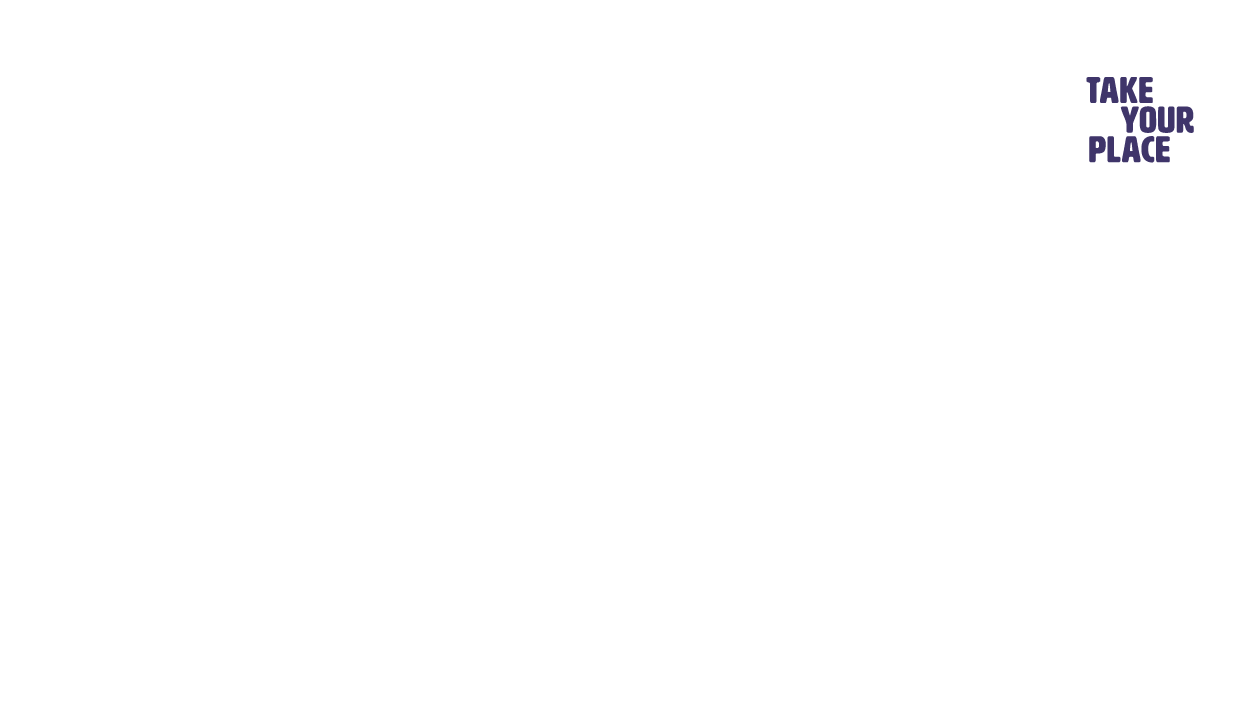 In this talk..
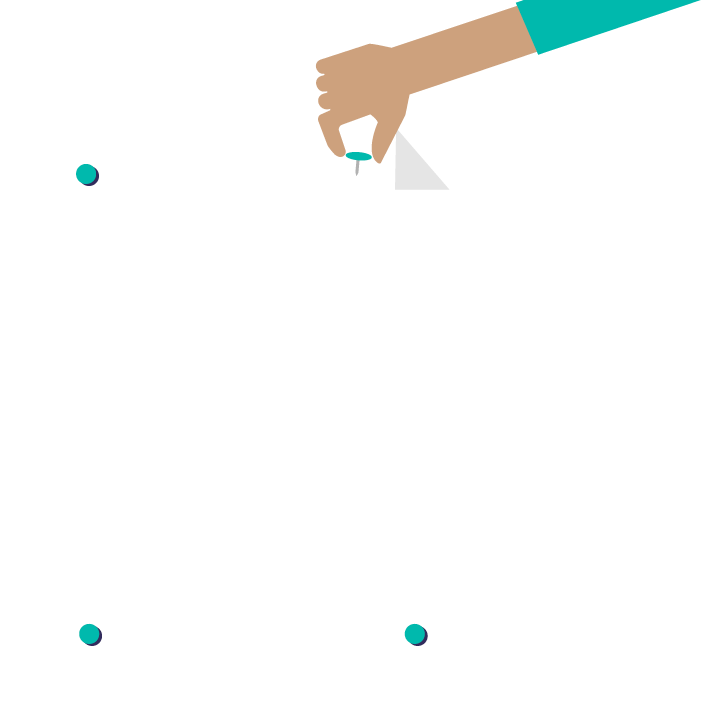 Student Finance re-cap

Uni living costs

How to budget

Student bank accounts

My Top 5 Budgeting Tips for Uni
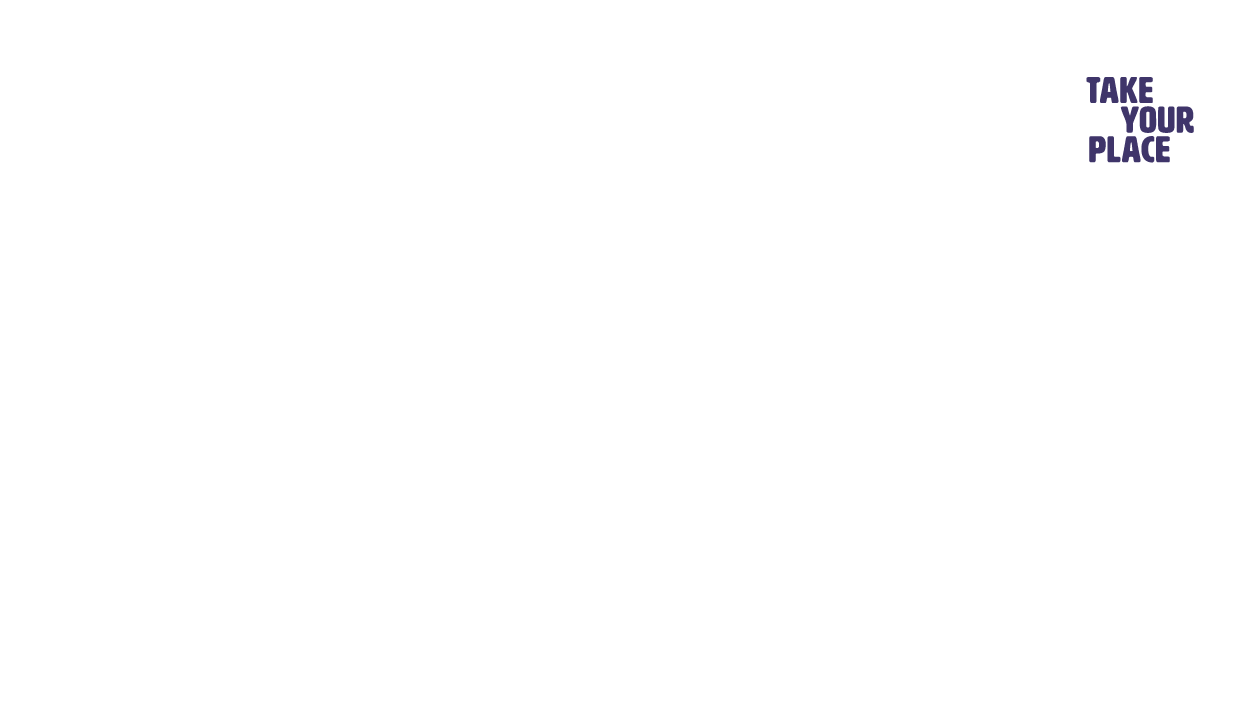 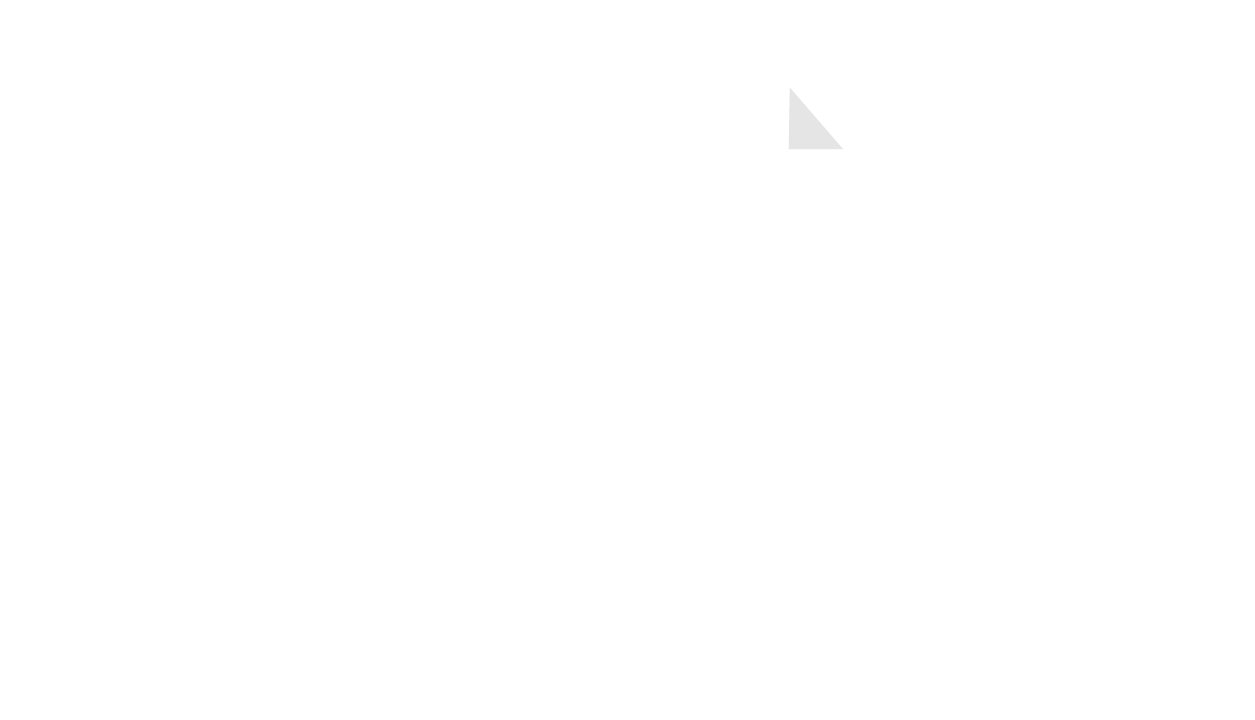 Student Finance re-cap
Tuition fee and maintenance loan

Student Finance Calculator

Student Finance Application (deadline Fri 20 May 22)

Repaying
Student Finance Calculator
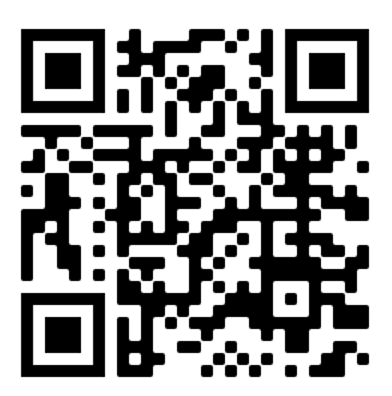 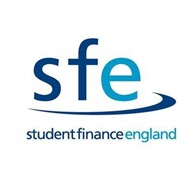 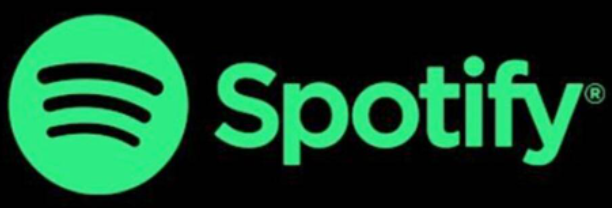 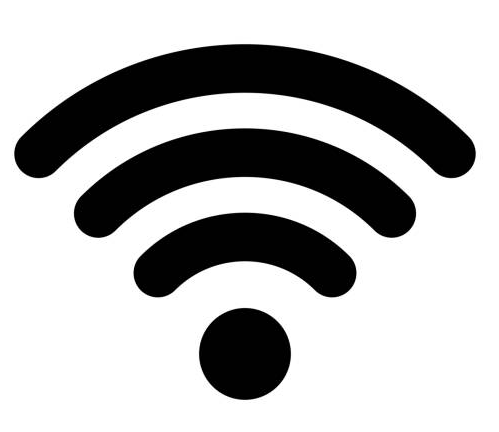 Uni living costs
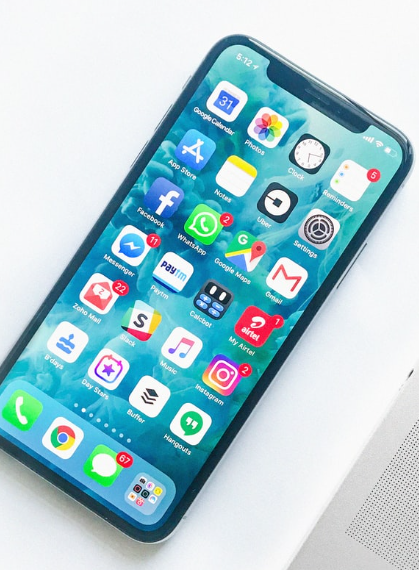 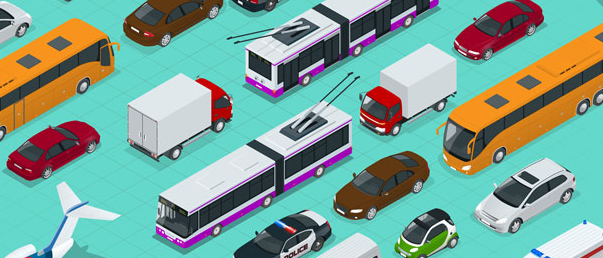 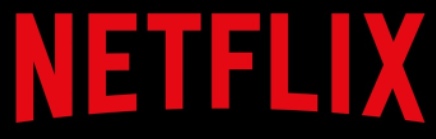 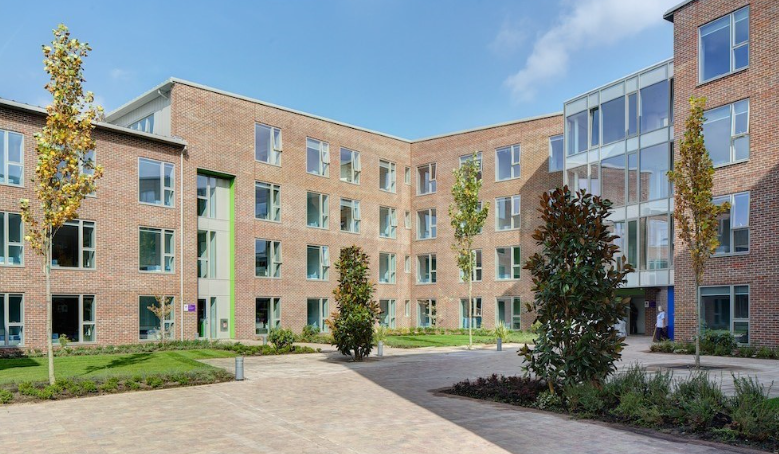 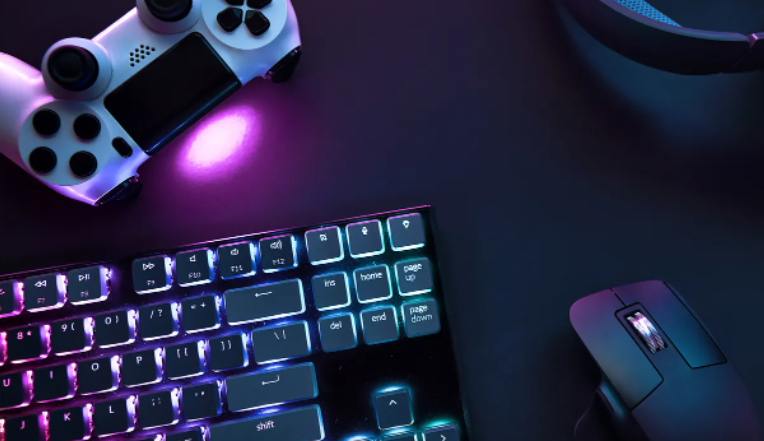 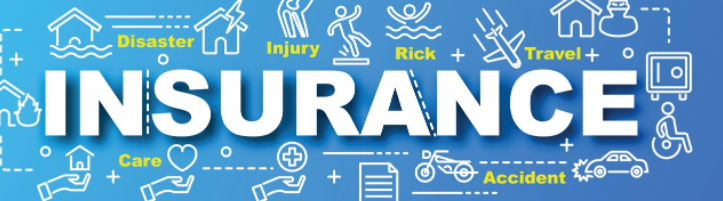 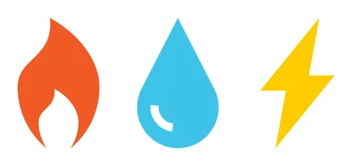 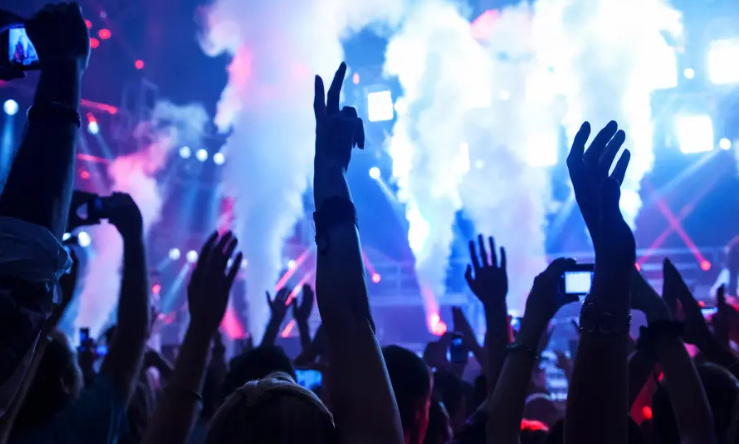 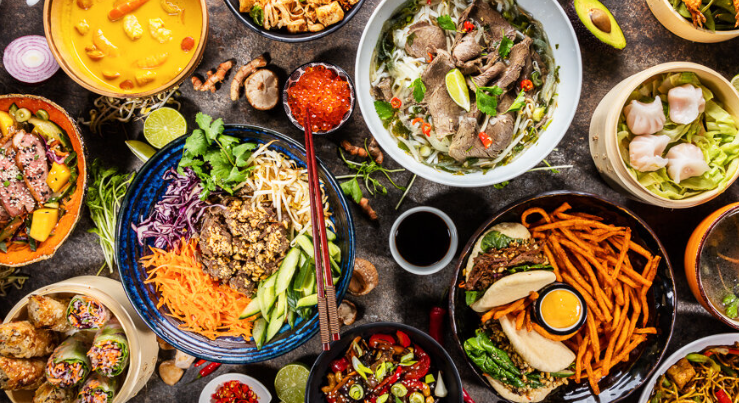 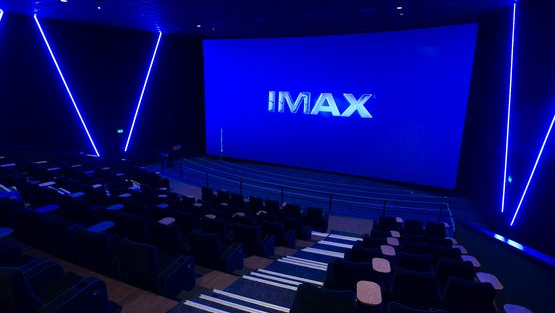 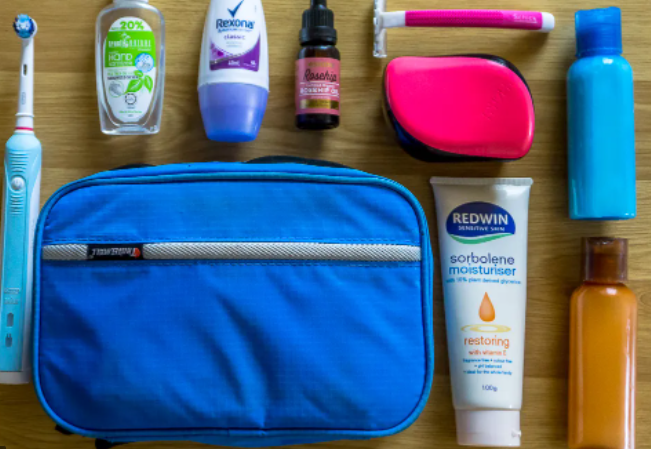 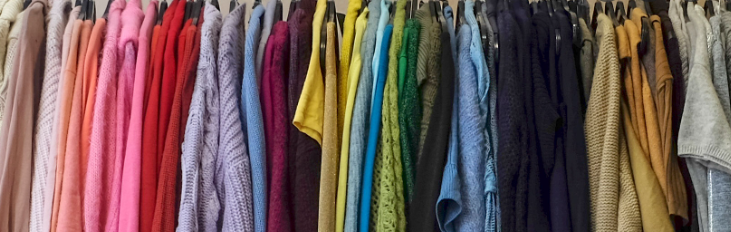 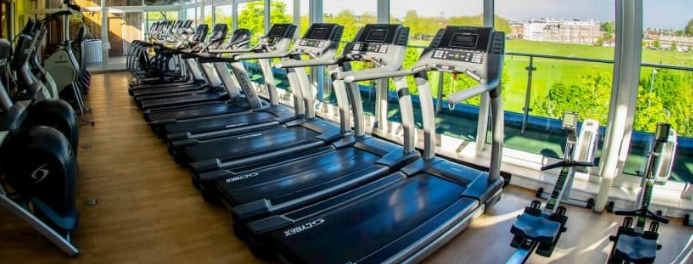 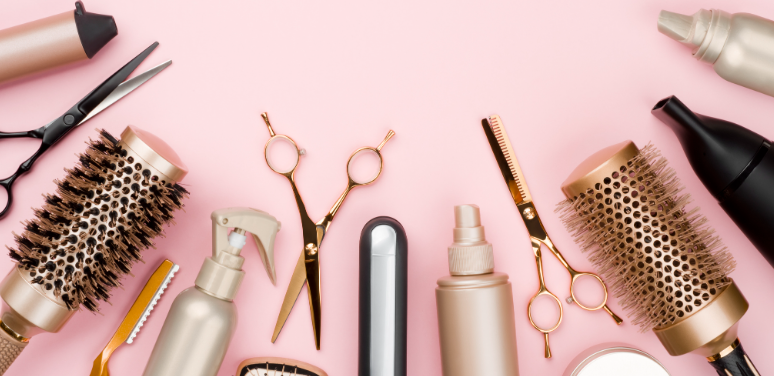 How to budget
Identify your monthly budget
How to budget
Identify your monthly outgoings
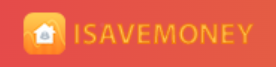 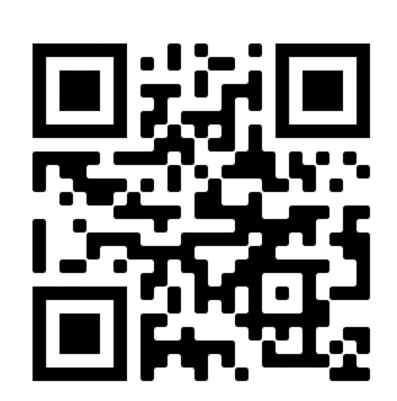 Student Bank Accounts
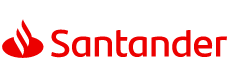 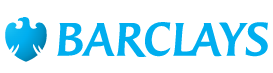 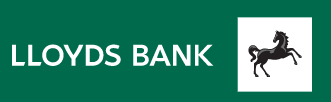 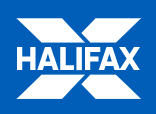 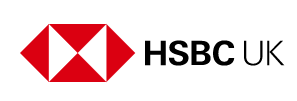 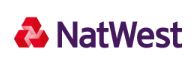 Useful links
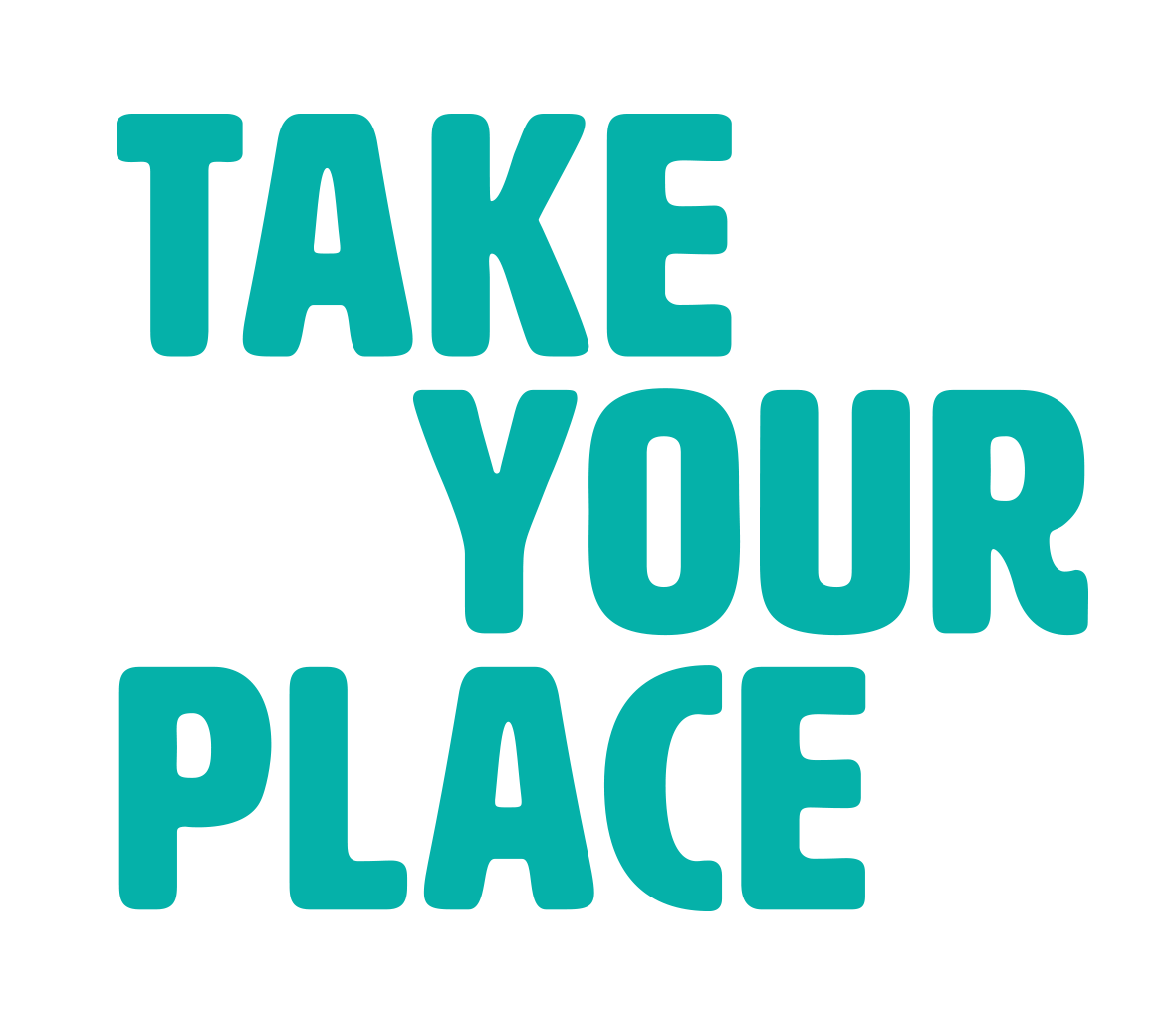 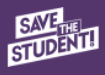 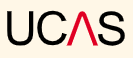 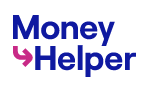 My Top Tip:
Do a weekly meal plan so you don’t waste food and money
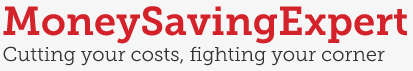 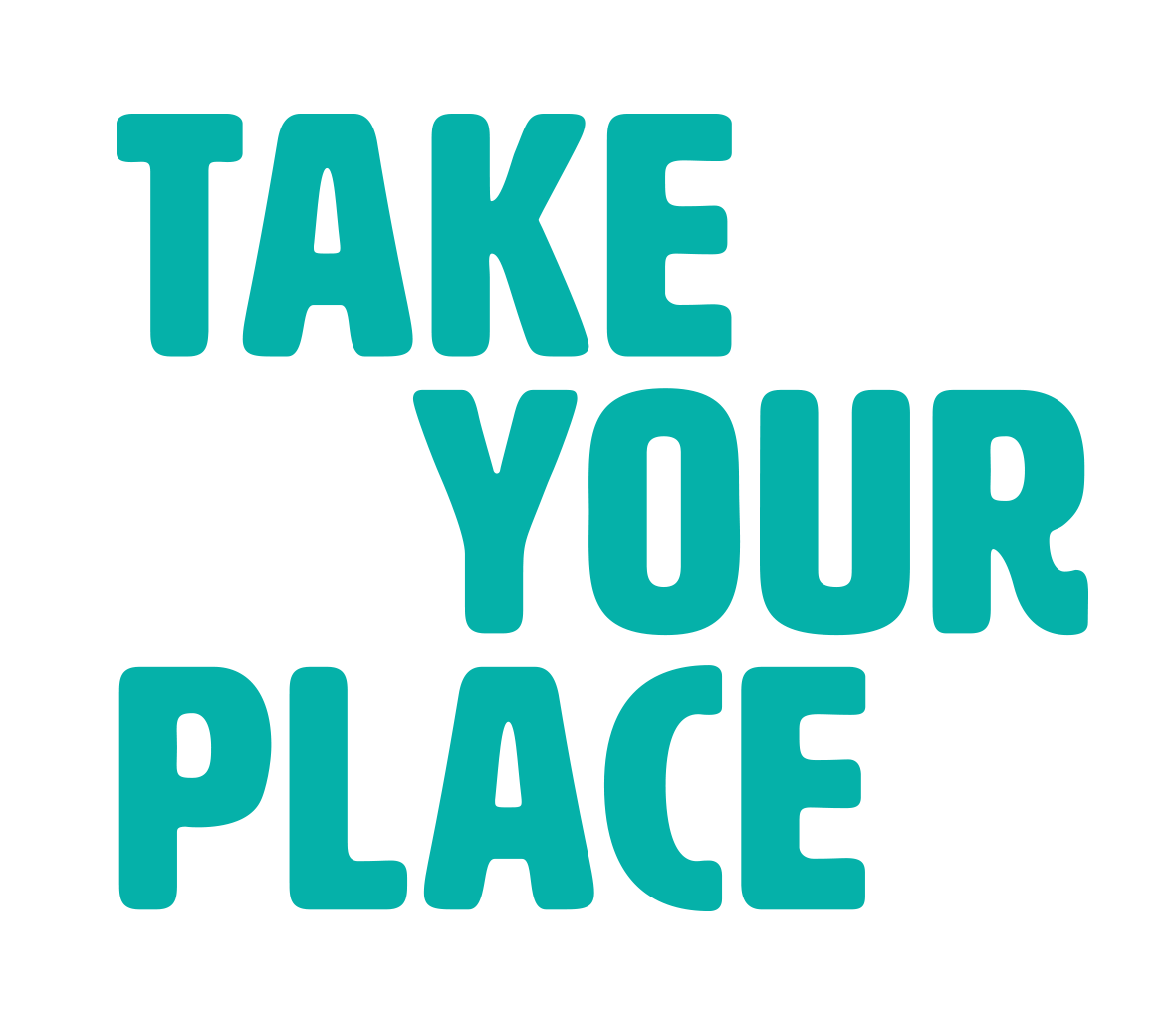 Thanks for listening

Any Questions?